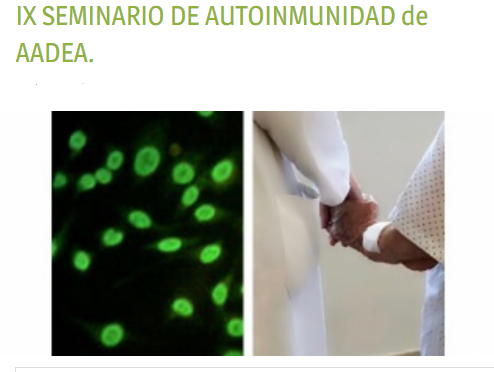 MESA-1
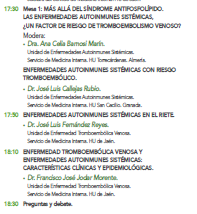 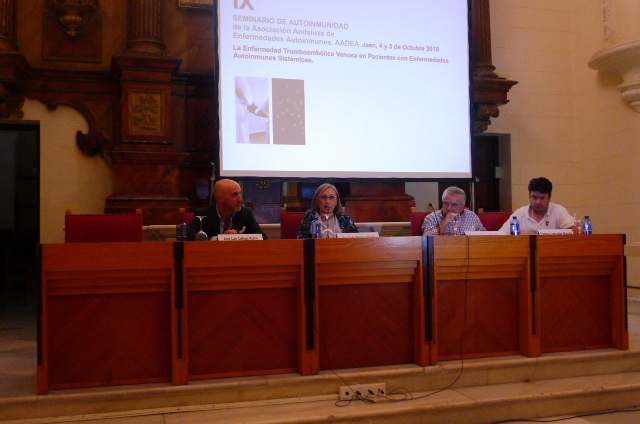